There is a significant association between students prior college hours & college retention…& 4-year graduation rates.Existe una asociación significativa entre horas previas de colegio de los estudiantes y la retención de estudiantes en el colegio…con las tasas de graduación de 4 años.
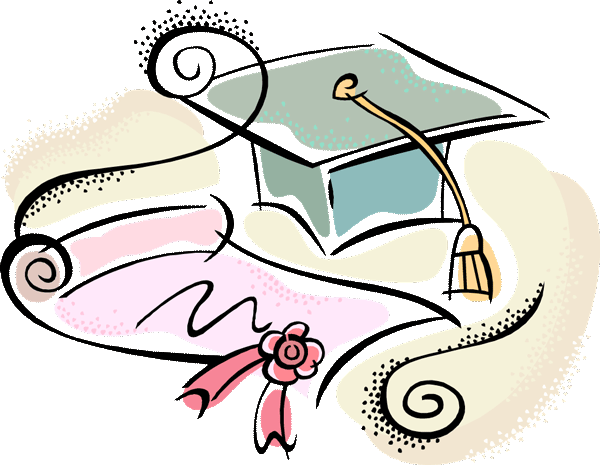 Students are over 2.5 times more likely to stay in college if they have prior college hours.
Los estudiantes son 2.5 veces más probables de permanecer en el colegio si tienen horas colegiales anteriores a entrar. 

They are 8 times more likely to graduate in four years than students with no prior college hours.
Son 8 veces mas probables de graduarse en cuatro años que estudiantes sin horas colegiales anteriores.
College Opportunities
Dual &
Concurrent Programs
National Advanced Placement (AP) Program
Concurrent
(College Credit only)
Dual
(High School Credit AND College Credit)
Advanced Placement (AP) Courses
STC
UTRGV
Off
Campus
On 
Campus
AP Boot Camps,
Summer Projects 
& Study Groups
MOS
Medical Office Specialist               2 Year
Health Science Institute
Automotive Technology        1st Block
STC
Academies
2 year programs
May testing
STC
Career and Technology
Academic Core Curriculum
AEDT Architectural & Engineering Design  1st Block
General Medical Science Pathway 3 Year
DECSA
Dual Enrollment
Computer Science
Academy
DEMSA
Dual Enrollment
Medical Science
Academy
DEEA
Dual Enrollment
Engineerig
Academy
EMT
Emergency Medical Technology 1 Year
DEBAA
Dual Enrollment
Business Admin.
Academy
PCA
Patient Care Assistant             2 Year
DECJA
Dual Enrollment
Criminal Justice
Academy
DETA
Dual Enrollment
Teaching
Academy
DEPA
Dual Enrollment
Pharmacy
Academy
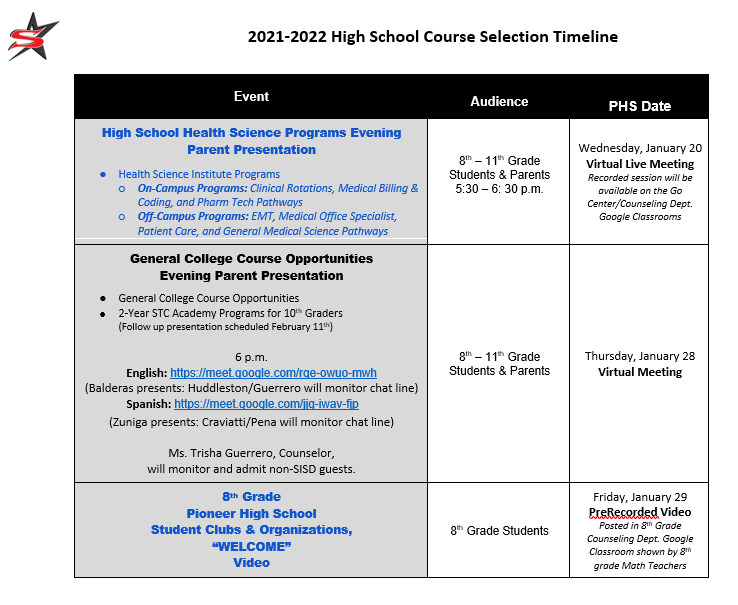 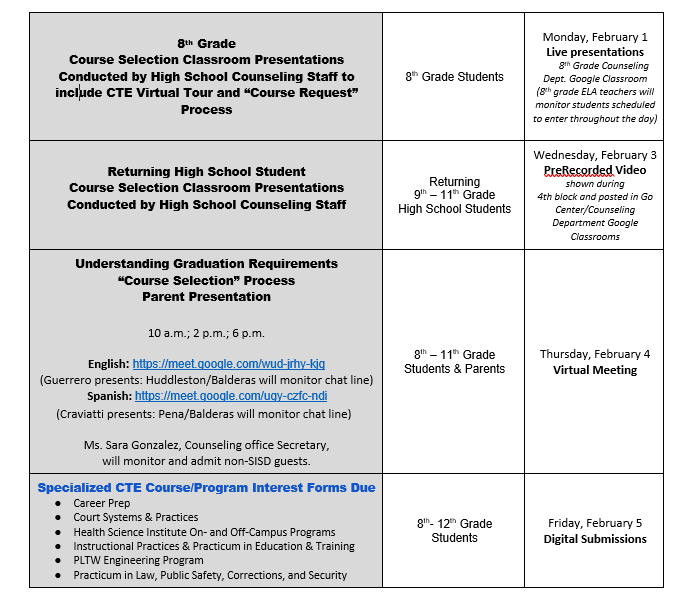 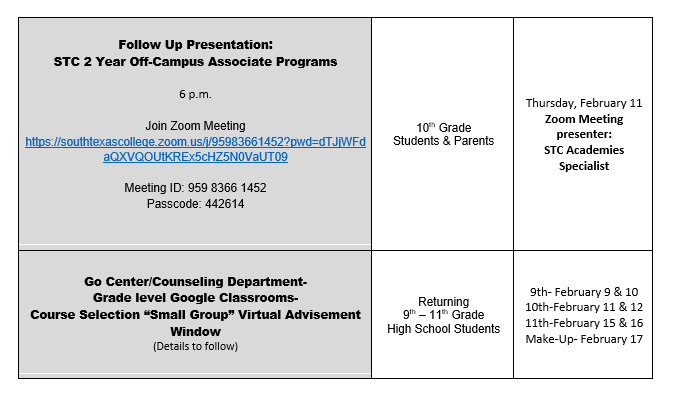 This timeline was sent as a Skylert email on 
Monday, January 25th.
Dual Credit/ College Course 
Testing Requirements
Located on the:
Counselor’s Corner College Course Opportunities
Dual Credit Test Requirements
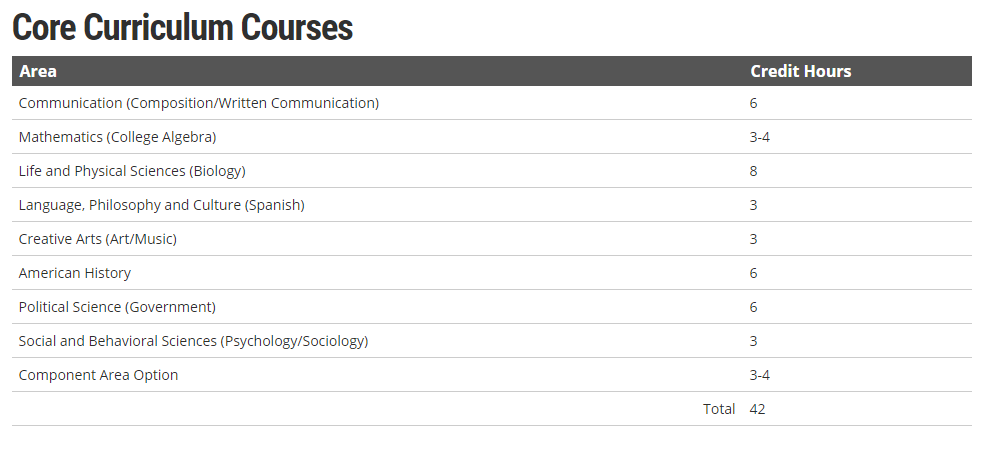 Additional Information for Dual Credit/Información Adicional de Crédito Dual
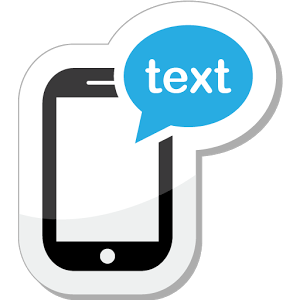 81010
ENTER: 
@phsdc2122
JOIN
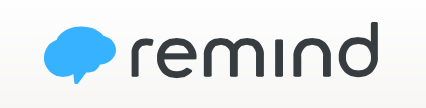 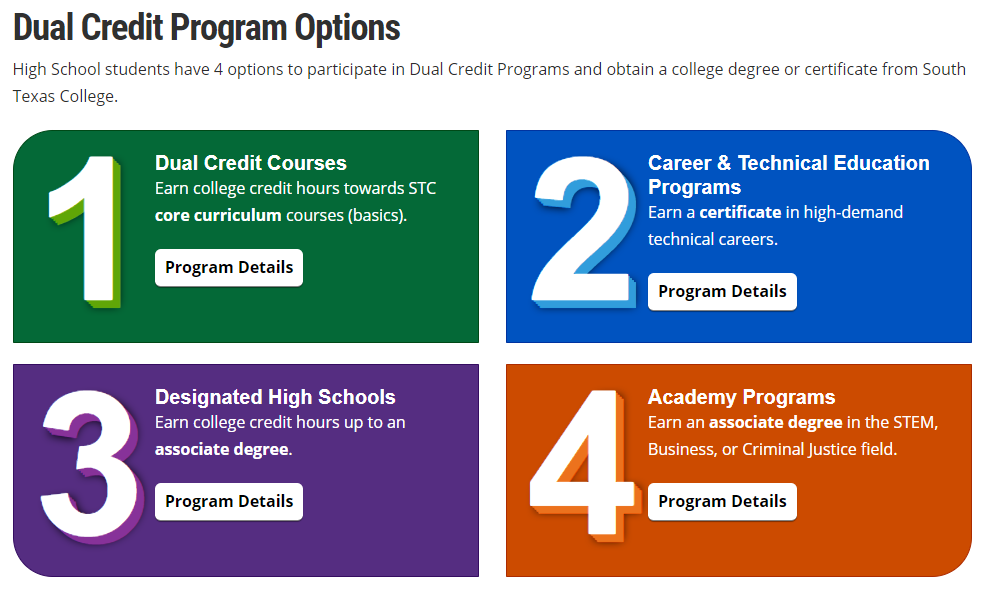 This message was posted for all 10th graders in their Class of 2023 Google Classroom.
Program Academies
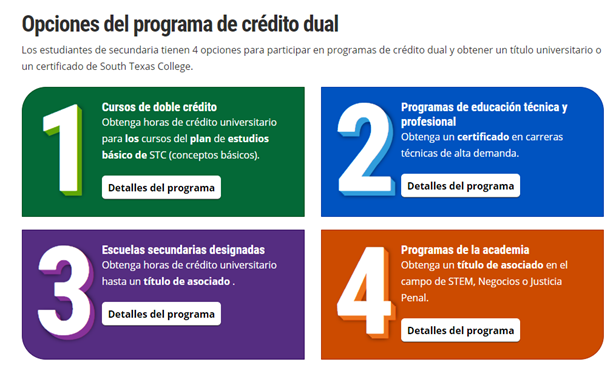 Este mensaje fue publicado en el Google Classroom de la clase de 2023.
Programas de la Academia
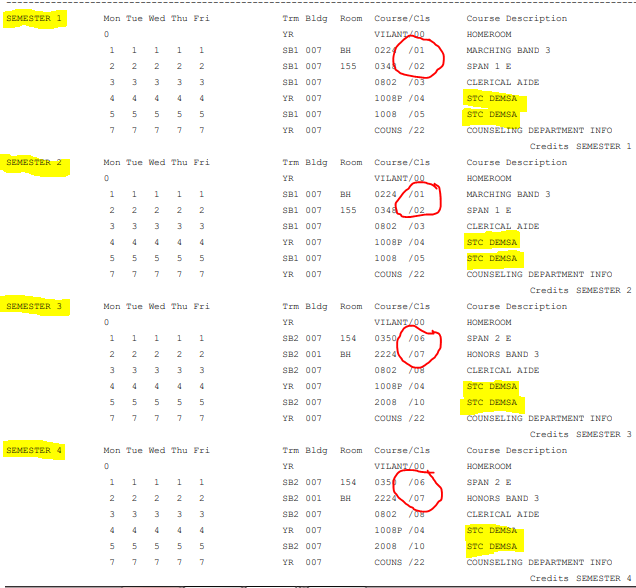 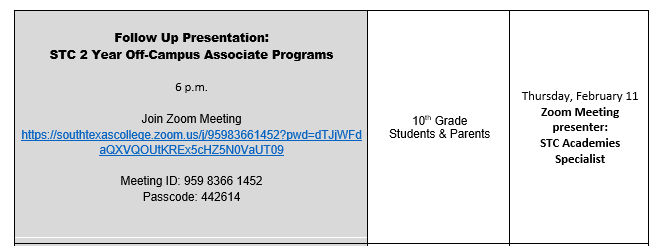 THANK YOU FOR ATTENDING!¡GRACIAS POR ASSISTIR!
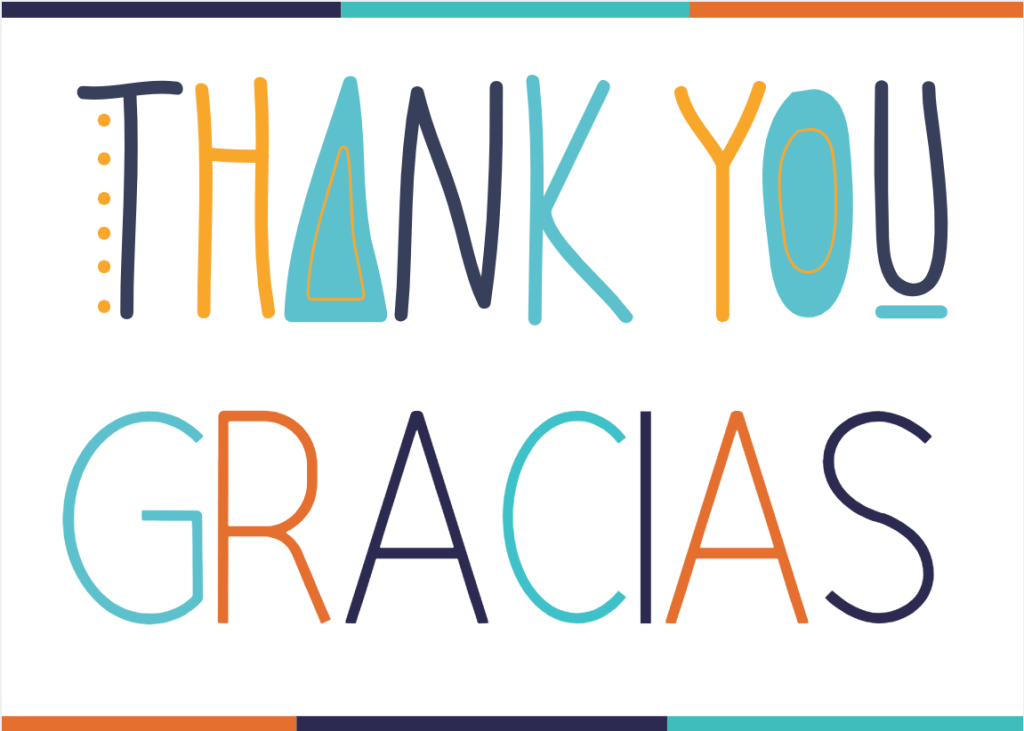